cca 100 zaměstnanců
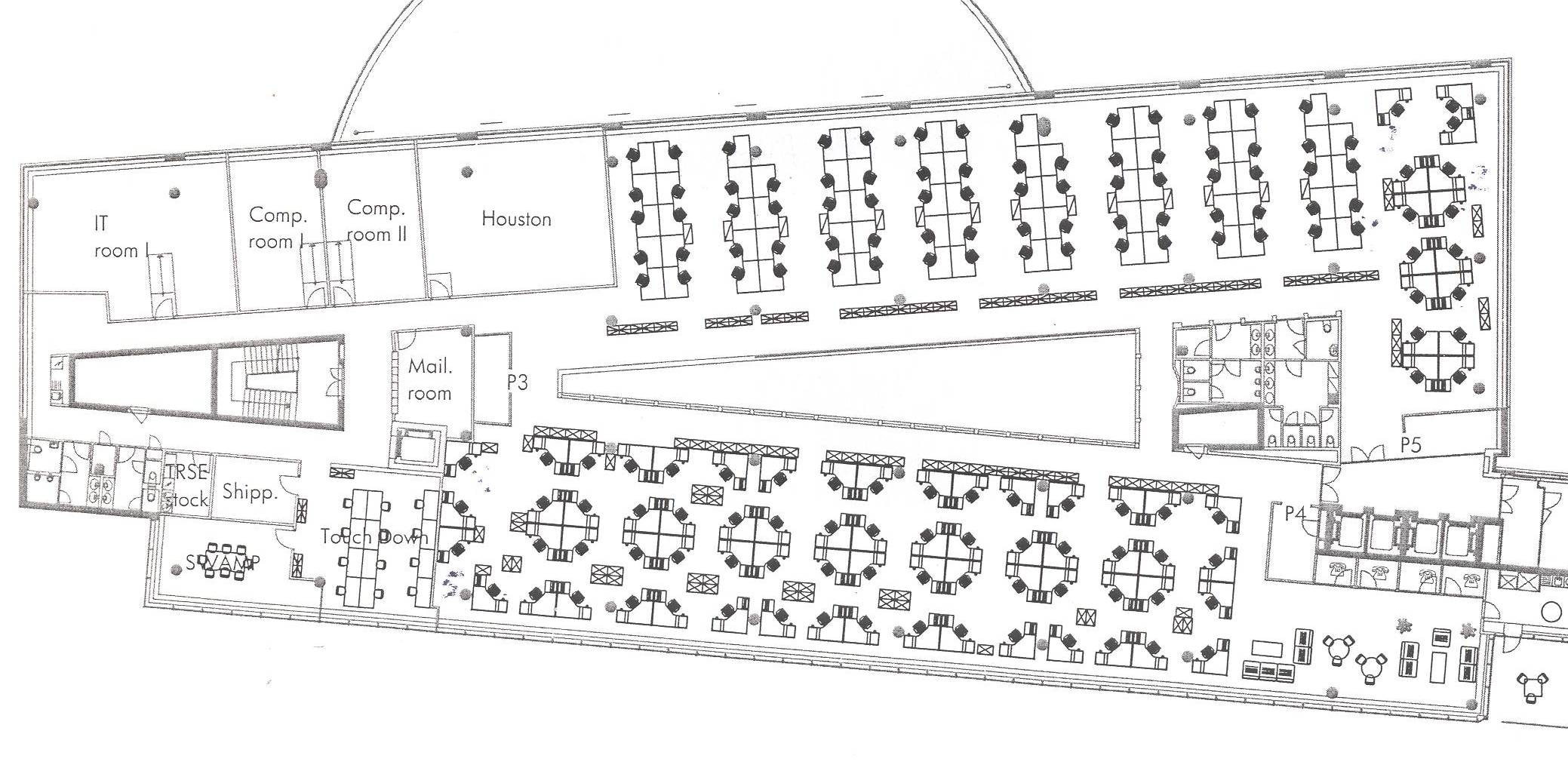 cca 60 zaměstnanců
Nespecifické potíže, nespecifické faktory
1. stupeň zátěže – minimální zdravotní riziko, ale
          silný pocit diskomfortu
Stížnosti na tepelný diskomfort a špatnou fci VZT:- oprávněné ……….  řešení ?- zástupný problém, podílí se i špatné   mezilidské vztahy, nespokojenost    s prací, finanční ohodnocení, obecné   problémy plně klimatizovaných budov
[Speaker Notes: Architektonicky na cenu – žít se v tom nedá
Psychické a psychosociální faktory]
Řízené větrání podle koncentrace CO2ří
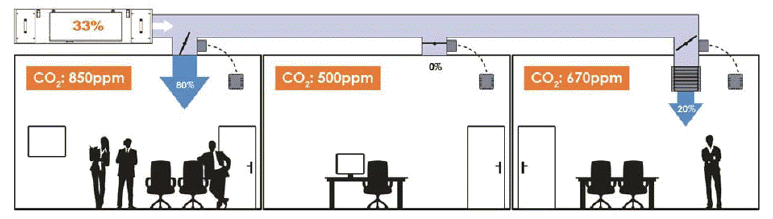 SPECIÁLNÍ NÁROKY NA VĚTRÁNÍ(na kvalitu vnitřního prostředí)
Čisté prostory ve zdravotnictví

! Závazný právní předpis v ČR není !
Z prostředí je třeba VĚTRÁNÍM odvést:
Pevné aerosoly – odvést z prostředí a odstranit 
Plynná anestetika
Dýmy (práce s laserem – benzen, kyanovodík, formaldehyd, bioaerosoly, mrtvé a živé buněčné materiály, viry … zápachy, prokázány mutagenní vlastnosti)
Zajistit odpovídající mikroklima
z přiváděného vzduchu
ČSN EN ISO 14644/1Čisté prostory a příslušné řízené prostředí Klasifikace čistoty vzduchu
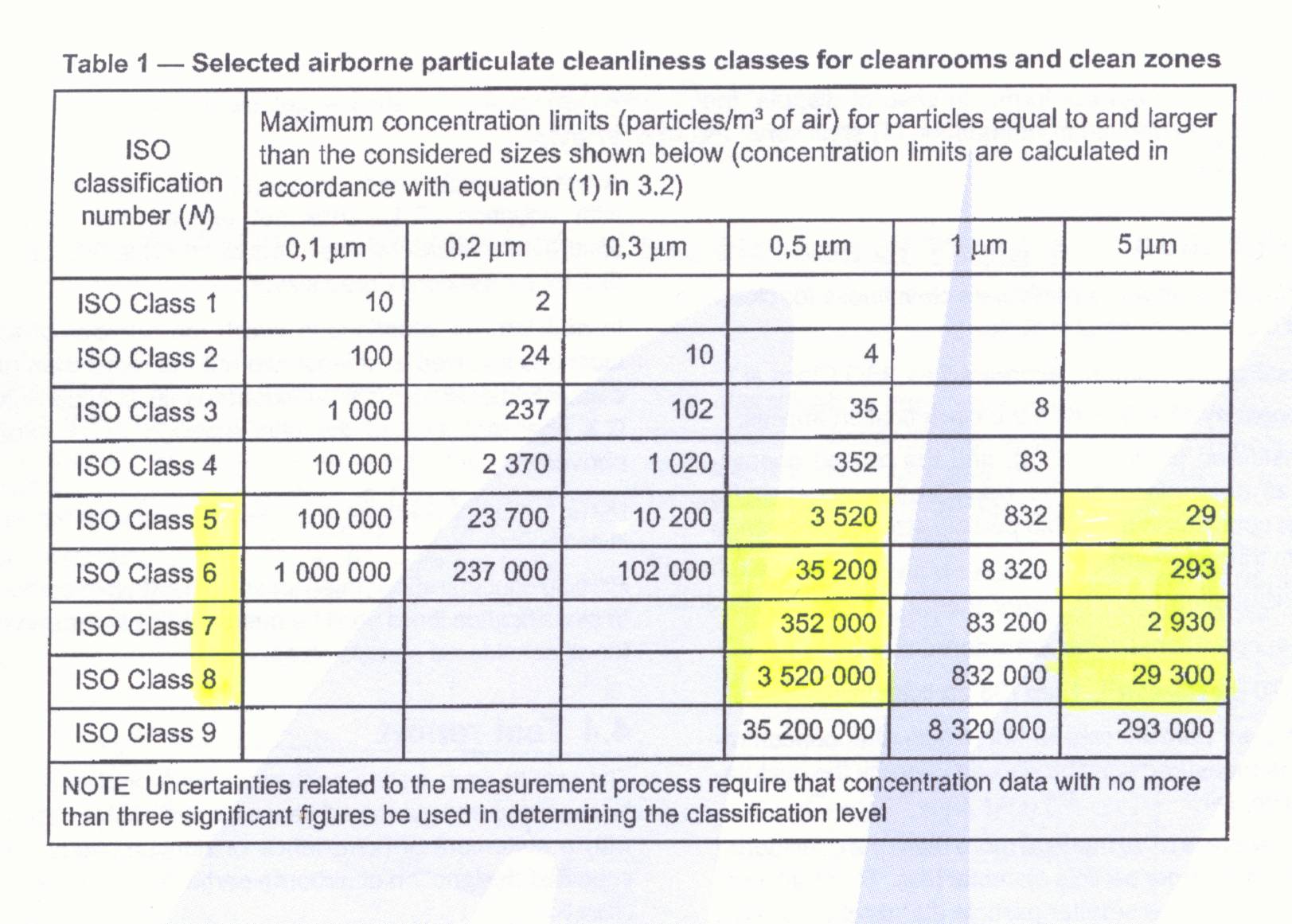 Příklady požadované kvality vnitřního prostředí
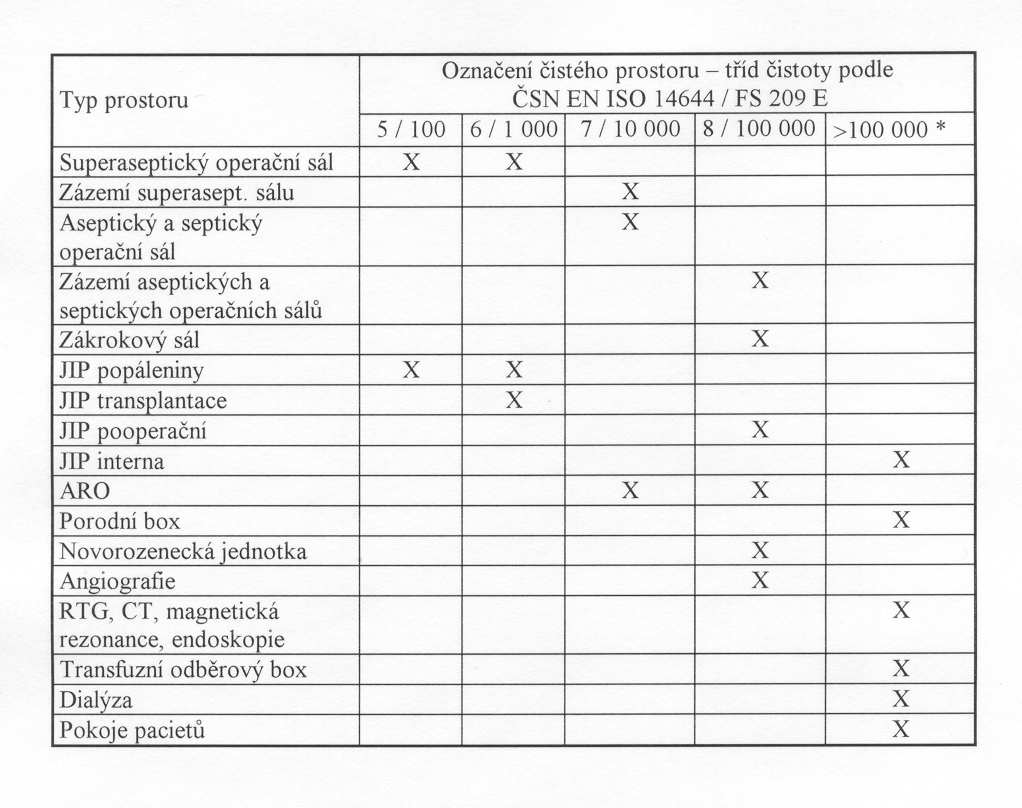 Nejvyšší ochrana pacientalaminární přívod vzduchu
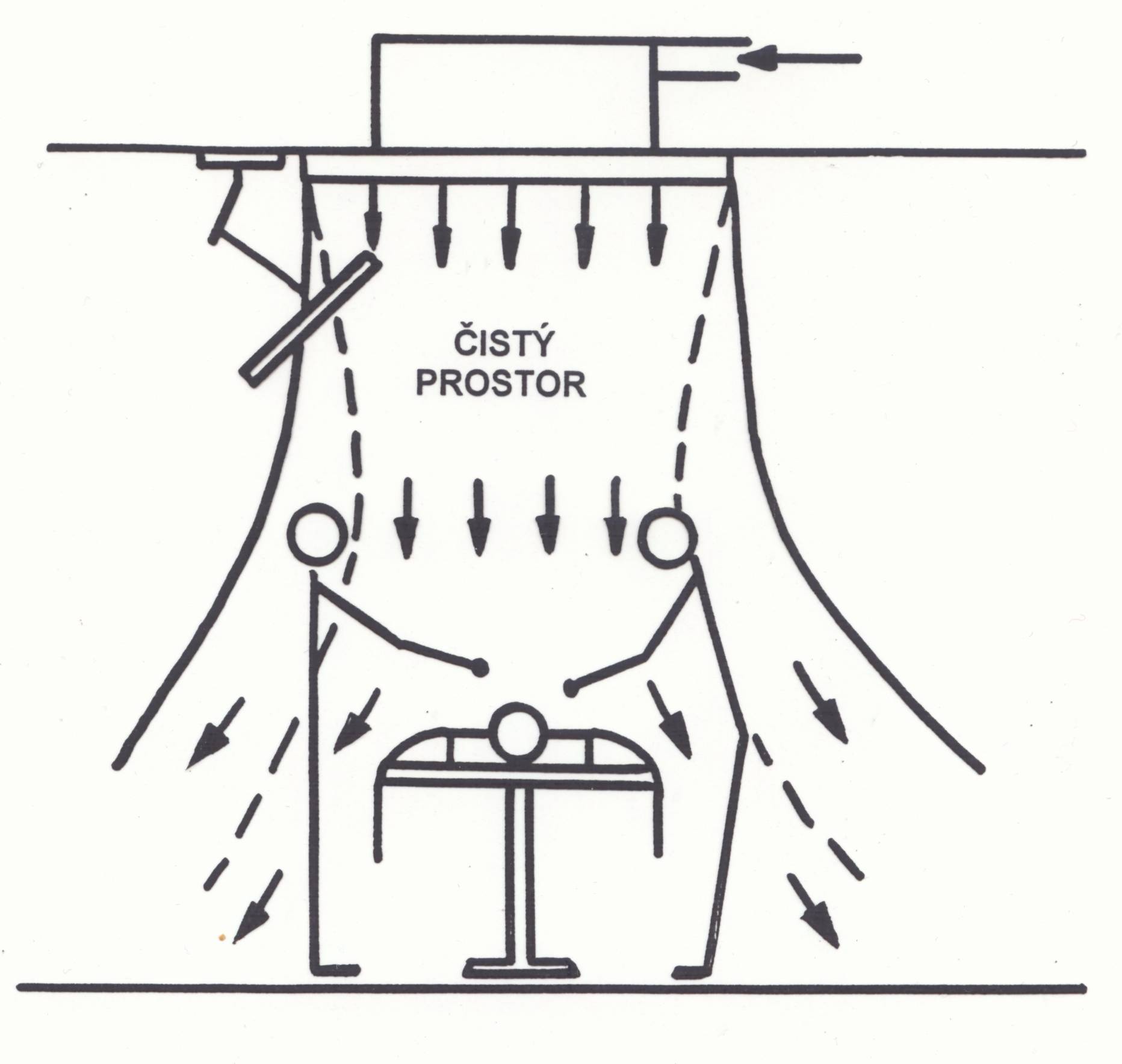 Klimatizace pro operační sál, tř.č. 100 – 10 000
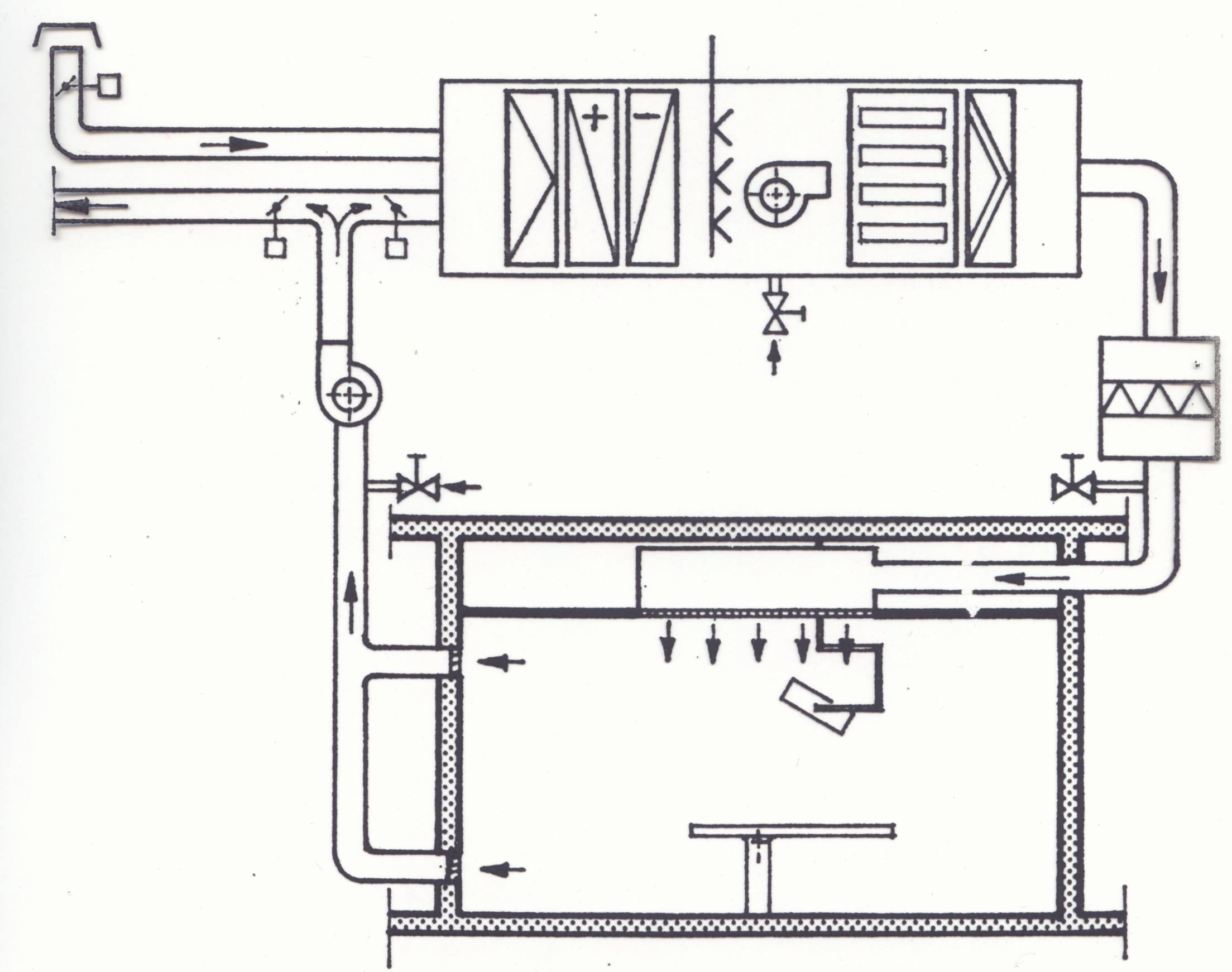 Expozice chemickým látkámInhalační anestetika
NV č. 361/2007 Sb.
Operační sál sálkontinuální sledování inhalačních anestetik
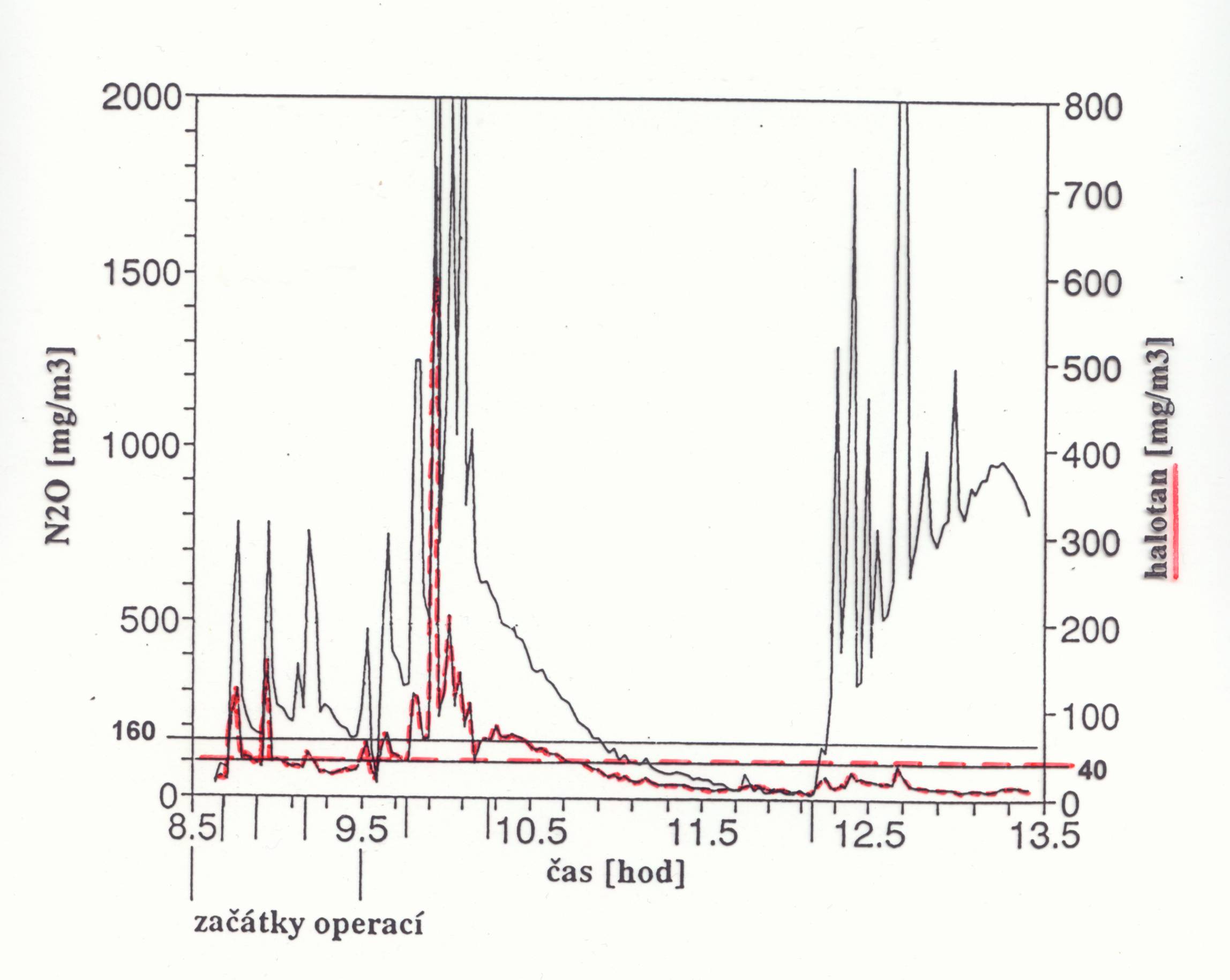 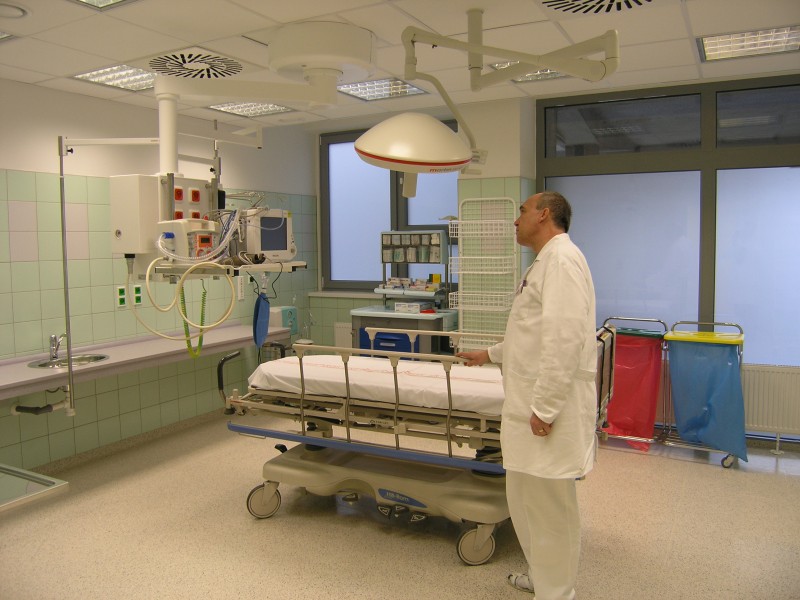 Aseptický operační sál
přívod vzduchu
odvod vzduchu a umístění KJ
Pozor, SPLIT systém není klimatizace !
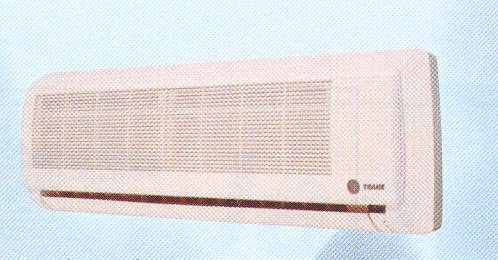 NA OPERAČNÍ SÁL VŮBEC NEPATŘÍ
odváděcí vyústky
Odváděcí vyústky
několik cm nad podlahou